Решение уравнений
Учитель математики 
З. И. Егорова,
МБОУ «СОШ №7» г. Канаш Чувашской Республики
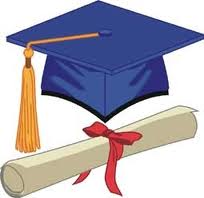 1.Устный счет
-90-70   -0,4-1,6    2,6-3
    : (-4)         *(-4)       *10
    * (-2)           -32       *2,4
      +96        : (-2)   +100,6
        16           12          91
?
?
?
2. Раскройте скобки и приведите подобные:
?
?
2. Раскройте скобки и приведите подобные:
?
?
2. Раскройте скобки и приведите подобные:
?
?
2. Раскройте скобки и приведите подобные:
?
?
2. Раскройте скобки и приведите подобные:
?
?
2. Раскройте скобки и приведите подобные:
?
?
2. Раскройте скобки и приведите подобные:
?
?
Вопросы
Какое равенство называют уравнением?
Что значит решить уравнение?
Назовите компоненты уравнения  a * b = c.
Сформулируйте правило нахождения неизвестного множителя.
Назовите компоненты сложения  a + b = c.
Сформулируйте правило нахождения неизвестного слагаемого.
Решите уравнение
8 x = 56.
                          Решение:
     По правилу нахождения неизвестного множителя имеем: 
                   x = 56 : 8,      x = 7. 
     Как иначе можно было решить уравнение?
      Разделить обе части уравнения на одно и тоже число 8.
Решите уравнение
2.   у + 20 = 44.        
                           Решение: 
          По правилу нахождения неизвестного      слагаемого, имеем  
                       у = 44 – 20,
                       у = 24. 
Обратите внимание, иначе слагаемое 20 перешло из правой части уравнения в левую с противоположным знаком.
Решите уравнение
3.  4 *(x + 5) = 12.
                          Решение:
  По правилу нахождения неизвестного множителя имеем: x + 5 = 12 : 4,   x + 5 = 3. 
 по правилу отыскания неизвестного слагаемого
                  x = 3 – 5,    x = -2.
Как иначе можно было решить уравнение?
 Разделить обе части уравнения на одно и тоже 
 число  4 или умножить обе части на
Вывод:
Корни  уравнения не изменяются:
 если обе  части уравнения умножить или  разделить на одно  и то  же число, не равное нулю;
  если слагаемое без переменной перенести из левой части уравнения в правую часть с противоположным знаком.
5х = 2х + 6
ЗАДАЧА
-2х
-2х
3 х = 6
х = 2
5
1
кг
кг
Решение уравнений
Как иначе можно было решить данное  уравнение?
   Слагаемое перенести из одной части в другую, изменив при этом его знак на противоположный

Вывод: 
    корни уравнения не изменяются, если какое-нибудь слагаемое перенести из одной части уравнения в другую, изменив при этом его знак на противоположный.
Решите уравнение
1.   5x = 2x + 6.        
                           Решение: 
    Перенесем из правой части уравнения 2x в левую, изменив его знак на противоположный и   получим
                        5x – 2x = 6,
                            3x = 6,
                         x = 6 : 3
                         x = 2.
Решите уравнение
№1316 а).  6х-12=5х+4
 Решение: 
  Все члены, содержащие неизвестное,         
  переносим в левую часть, а известные в  
  правую часть с противоположным знаком                      
    6х-5х=4+12
 Приводим подобные слагаемые
      х=16
                              Ответ: х=16
Алгоритм решения линейного уравнения
2.  12 - 2(x + 3) = 26 + 3x. 
  Шаг 1. Раскрываем скобки   
                  12-2x-6=26+3x.
  Шаг 2. Все члены, содержащие неизвестное,         
              переносим в левую часть, а известные в  
              правую часть с противоположным   
              знаком                      
                  -3x-2x=6-12+26.
  Шаг 3. Приводим подобные слагаемые    
                   -5 x =20.
  Шаг 4. Делим обе части уравнения  на    коэффициент 
               при неизвестном     
                     х=-4
  Шаг 5. Выписываем  ответ. Ответ: -4.
Решите уравнение
3. 4(x – 3)  = – (6 – 2x)
 Решение: Раскрываем скобки 
                  4x – 12 = – 6 + 2x
Все члены, содержащие неизвестное, переносим в левую часть, а известные в правую часть с противоположным знаком    
                     4x– 2x  = – 6 + 12 
 Приводим подобные слагаемые
                 2x =  6  
                 x = 6 : 2    
                 x = 3                 Ответ: x= 3
Решить уравнение
4)  7(3х – 1) = 5(x  – 3)
     21х – 7 = 5х – 15
     21х – 5х = – 15 + 7
    16х = – 8
      x = –0,5   
                    
                               Ответ: - 0,5
Решить уравнение
2)  9 – (4 +x) = 5(x + 1)
       9 – 4 – x  = 5х + 5
     –x – 5х = 5 – 9 + 4
     – 6х = 0
       x = 0                                
                               Ответ: 0
Решить уравнение
3)   2(3х – 8) = – 13 + 3(4х – 9)
       6х – 16 = – 13 + 12х – 27
       6х – 12х = – 13 – 27 + 16
      – 6х = – 24
        x = 4                                      
                               Ответ: 4
Решить уравнение
4)  3х + 2(2х – 3) = 8 – 7(x – 2)
       3х + 4х – 6 = 8 – 7х + 14
       3х + 4х + 7х = 8 + 14 + 6
      14х = 28
       x = 2       
                               Ответ: 2
Решить уравнение
5)  20 + 4(2x – 5) = 14x + 12
       20 + 8x – 20 = 14x + 12

       8x – 14x = 12 – 20 + 20
      
      -6x = 12

       x= -2
                               Ответ: -2
Найдите и исправьте ошибки !
8-5(x+1)=16-4x                                     
             8-5х-1=16-4х
            -5х-4х=16-7
            -9х=9
             х= -1 
         Правильное решение:
            8-5(x+1)=16-4x
            8-5х-5=16-4х
           -5х+4х=16-3
           -х=13
             х=-13
                               Ответ: -13
ПРОВЕРЬ СЕБЯ !
1 вариант
4(х – 11) – 5(2х – 7)=0


    4х – 44 – 10х + 35 = 0,
    -6х – 9 = 0,
    -6х = 9,
    х = 9 : (-6),
    х = -1,5
2 вариант
2(3х + 7) – 8(х + 3)=0


6x + 14 – 8x – 24 = 0,
-2x – 10 = 0,
-2x = 10,
x = 10 : (-2),
x = -5
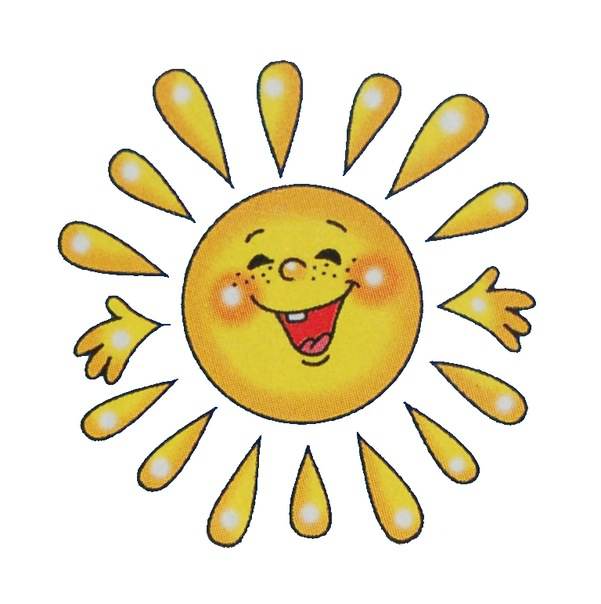 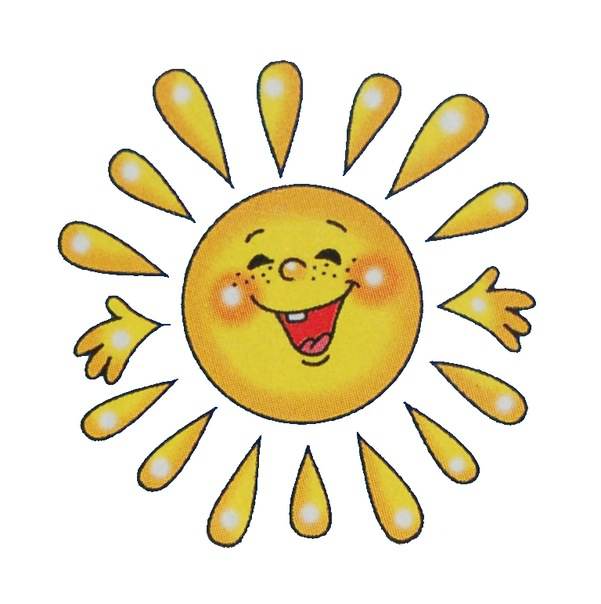 Молодцы !!!
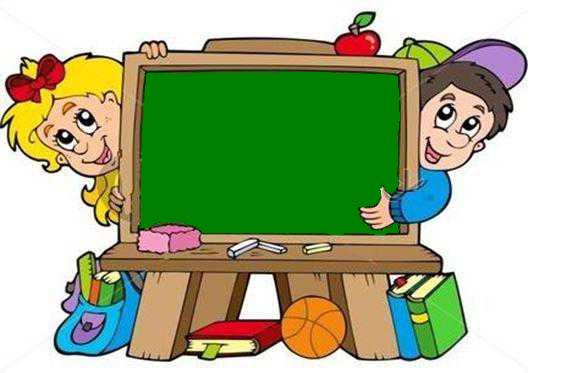 Домашнее задание
Повторить правила   из п.п. 41-42
№№   1341 (II ст.),
           1342(и - м),
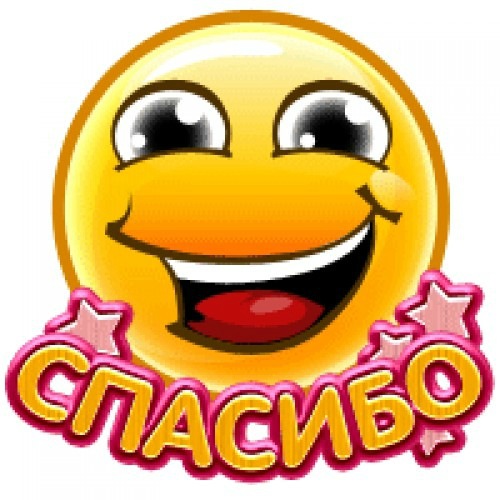 ЗА ВНИМАНИЕ!
Литература
Математика. 6 класс: учебник для общеобразовательных учреждений / Н.Я. Виленкин, В.И. Жохов, А.С. Чесноков, С.И. Шварцбурд. – М,  Мнемозина, 2012.
Выговская В.В. Поурочные разработки по математике: 6 класс, - М,  ВАКО, 2008.
http://www.mathvaz.ru.